Institution for Savings
Concept Study
May 18, 2020
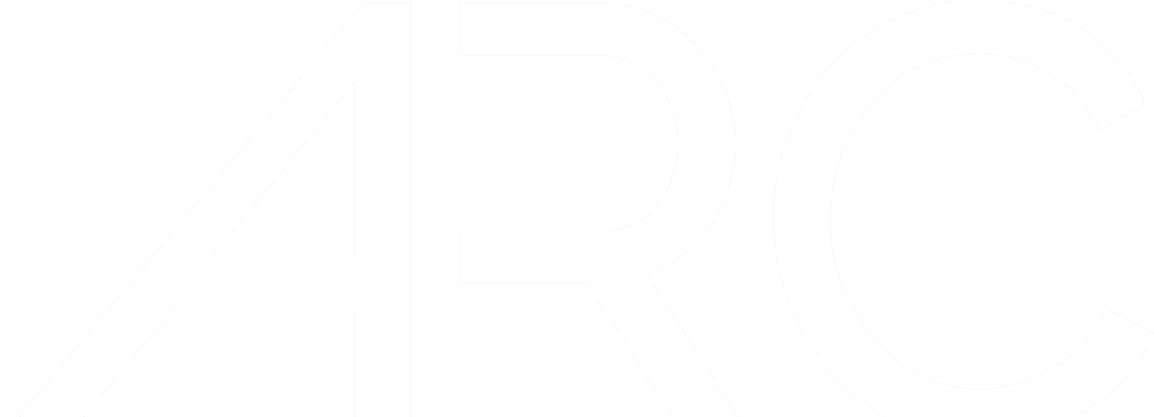 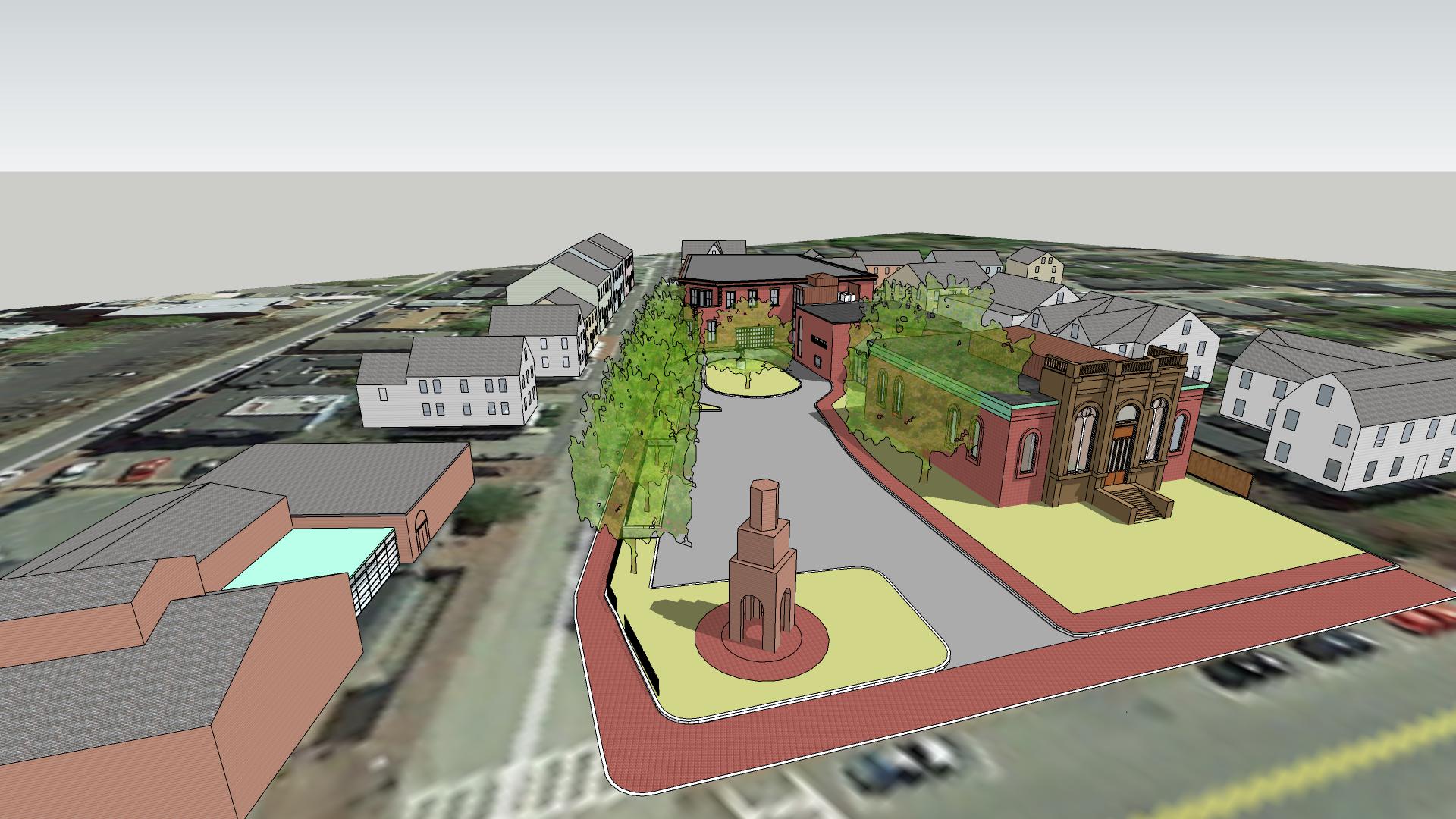 Landscaping not finalized
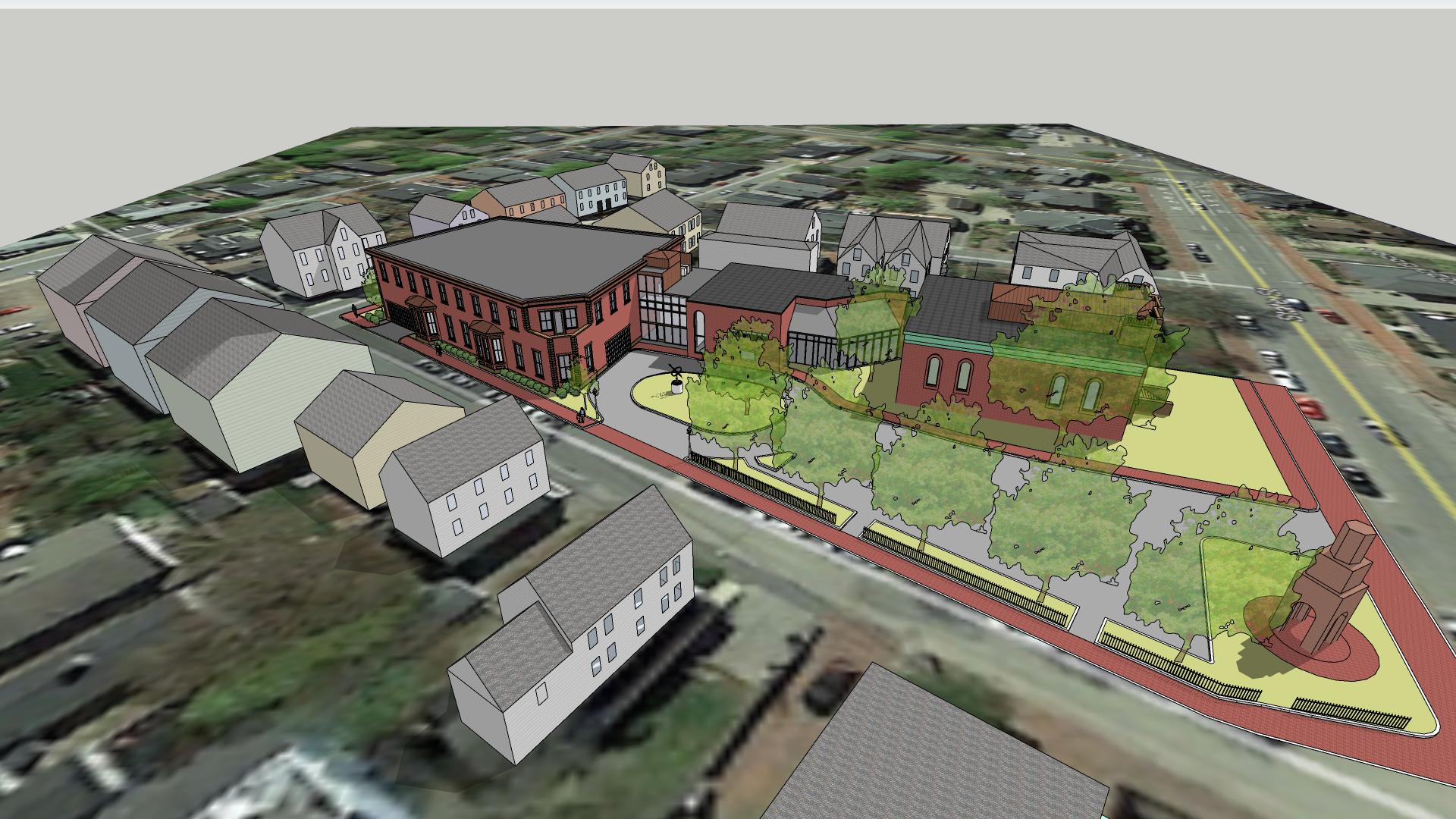 Landscaping not finalized
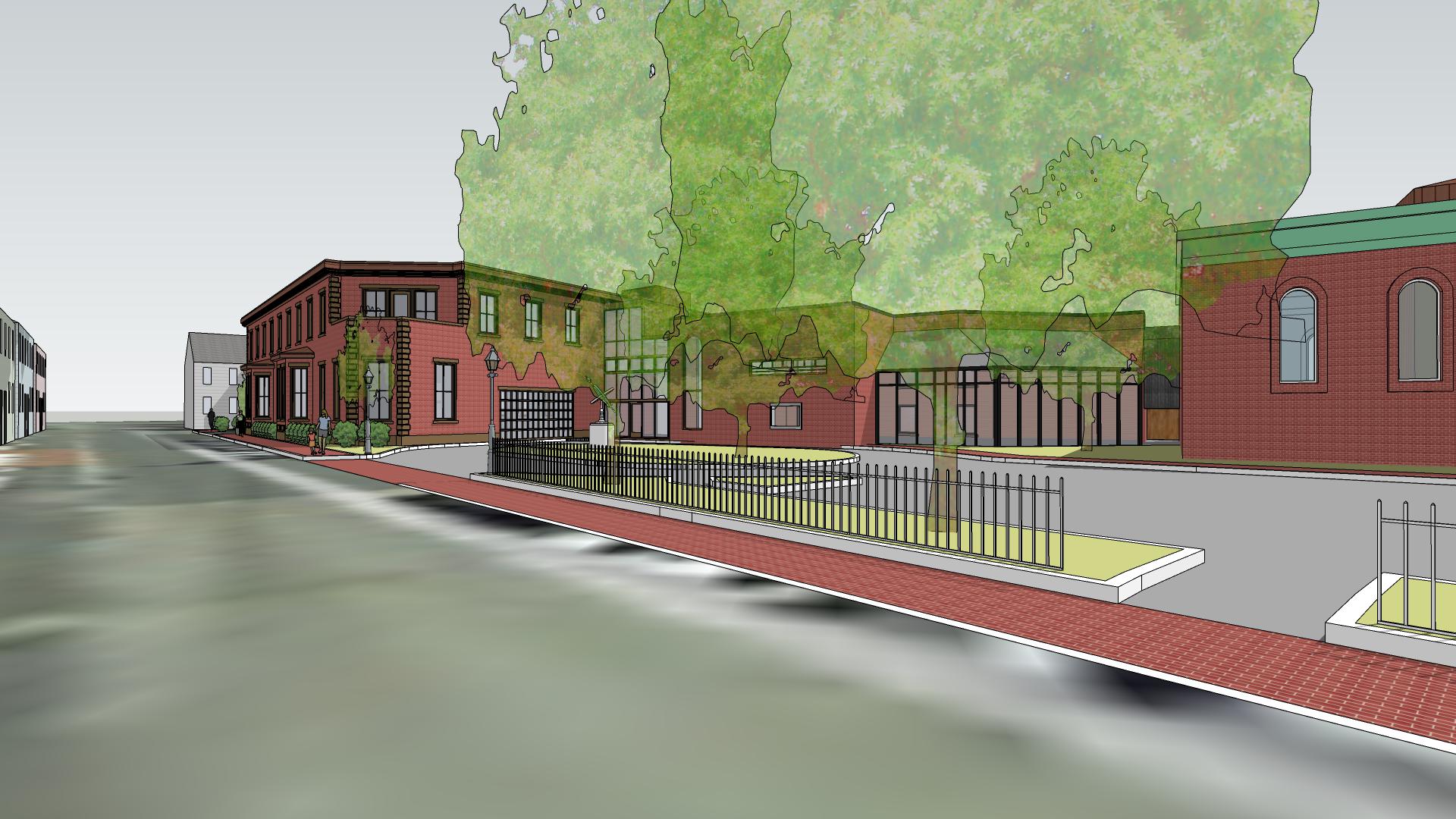 Landscaping not finalized
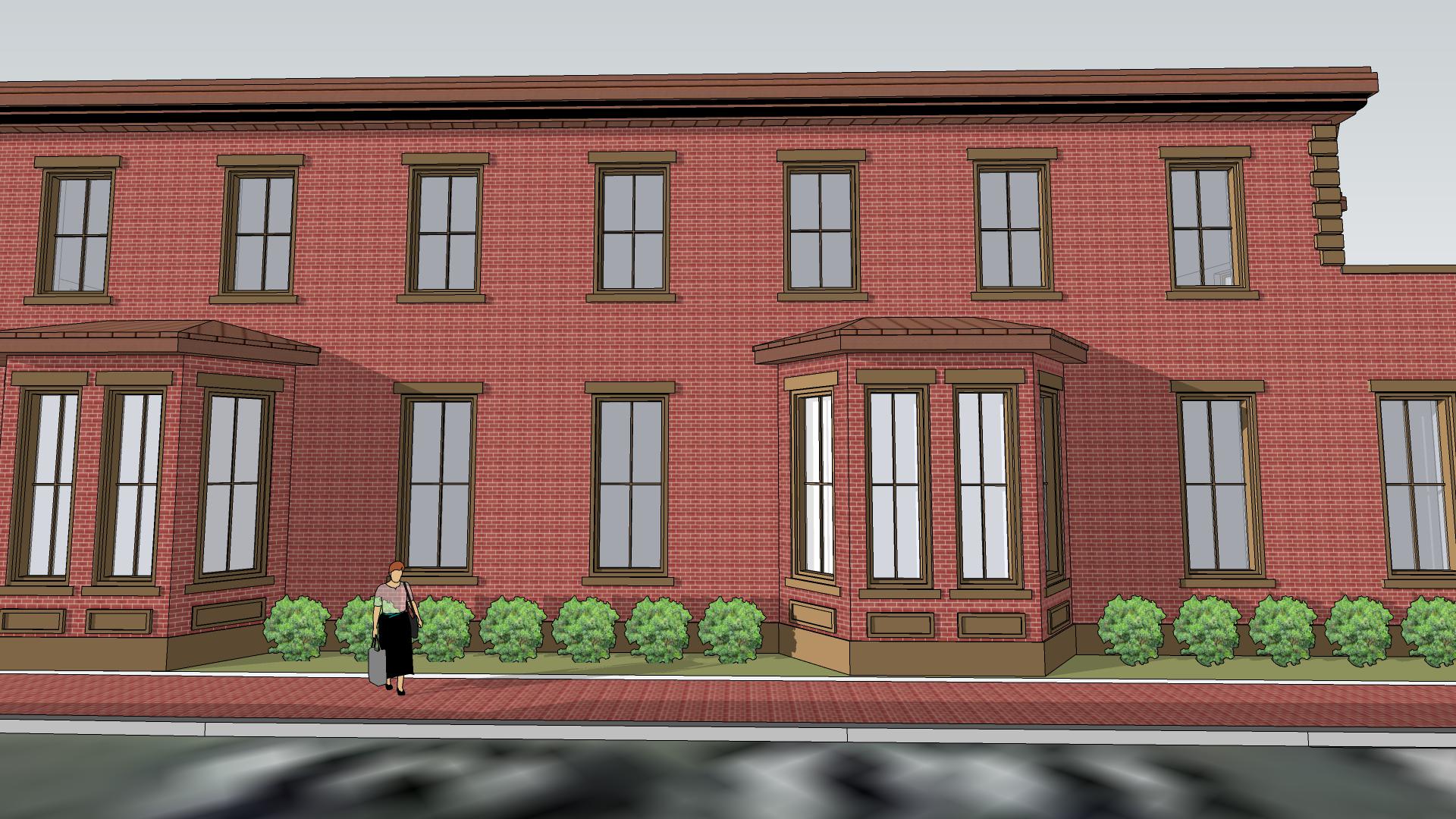 Landscaping not finalized
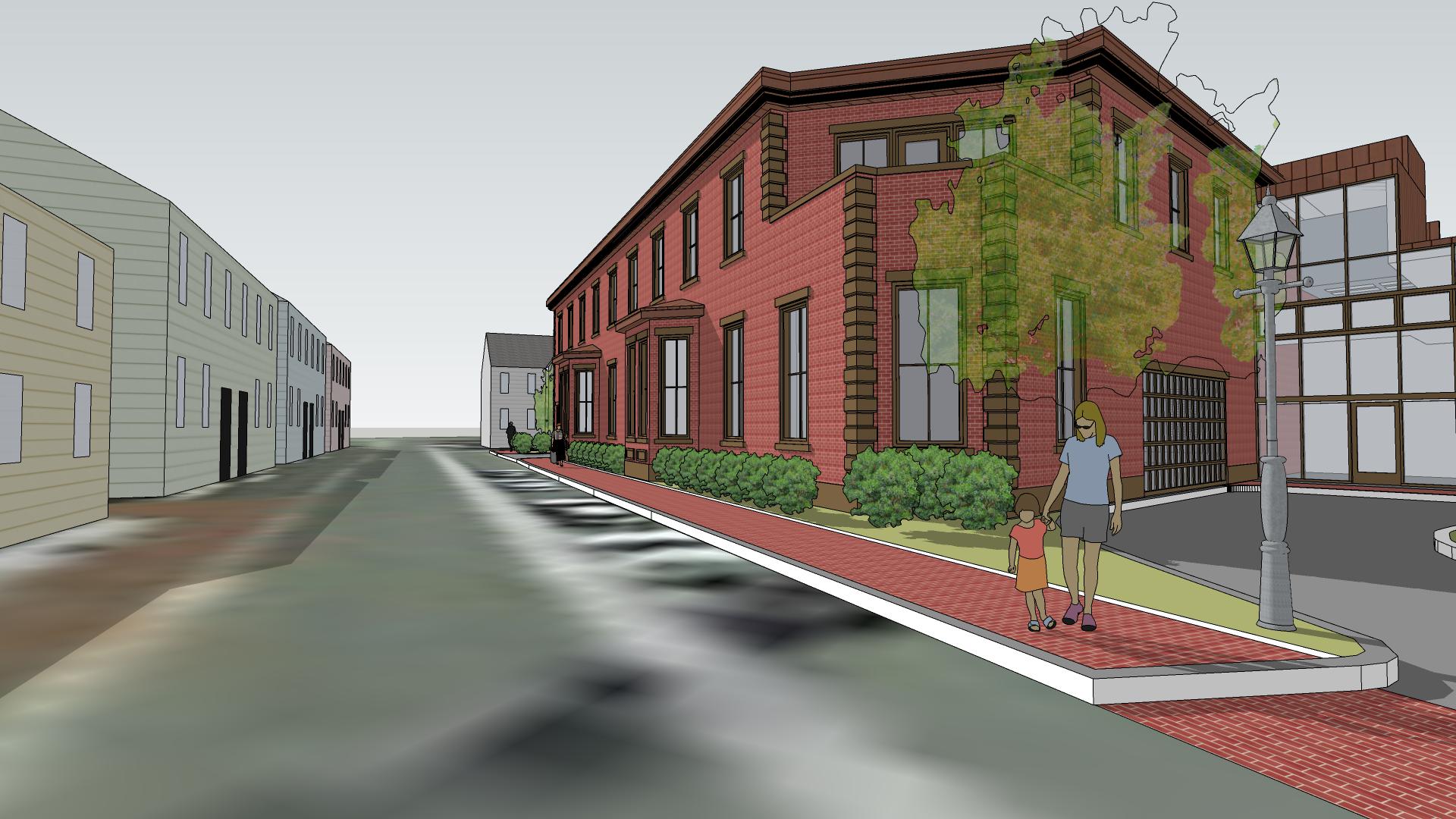 Landscaping not finalized
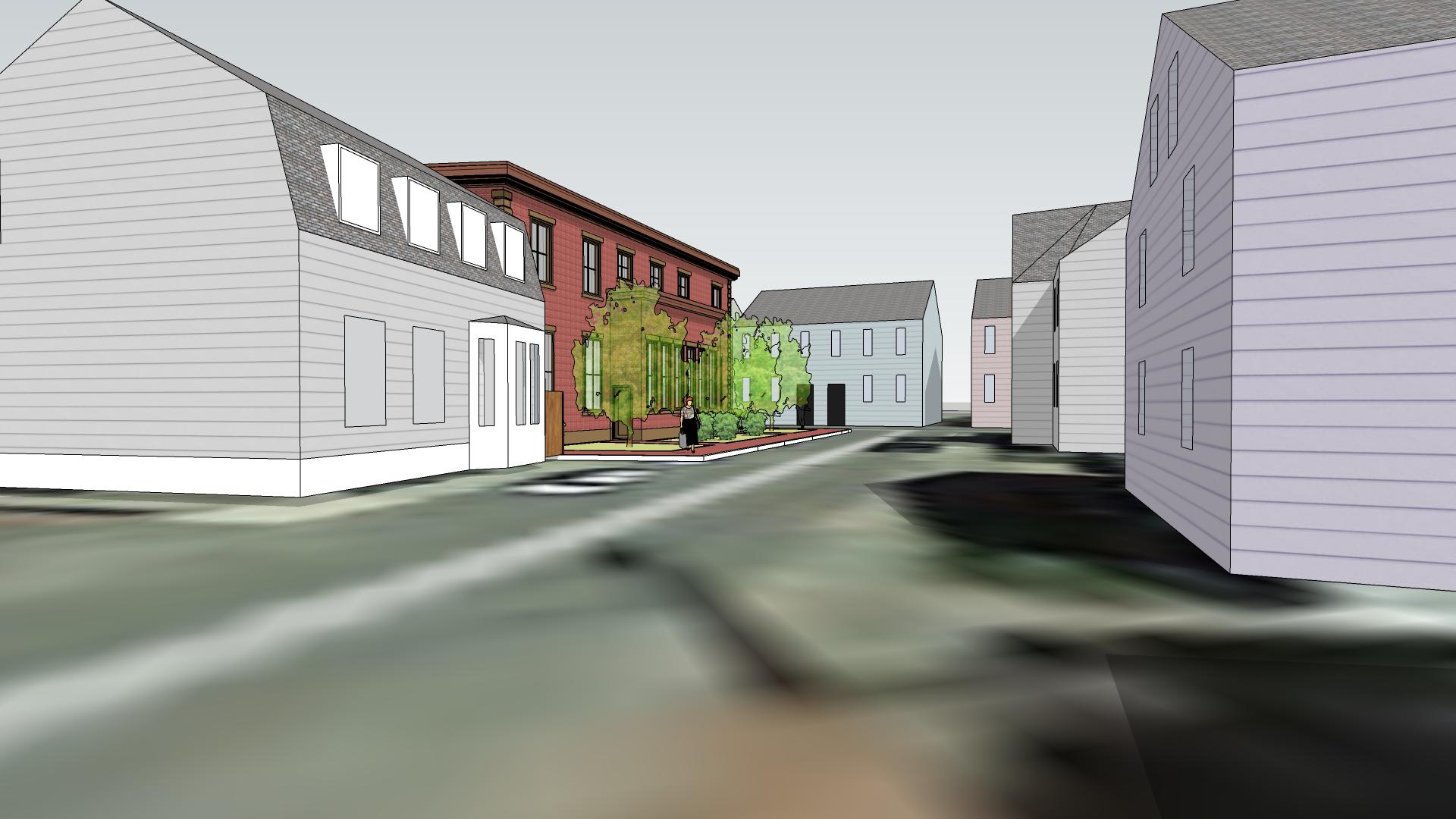 Landscaping not finalized
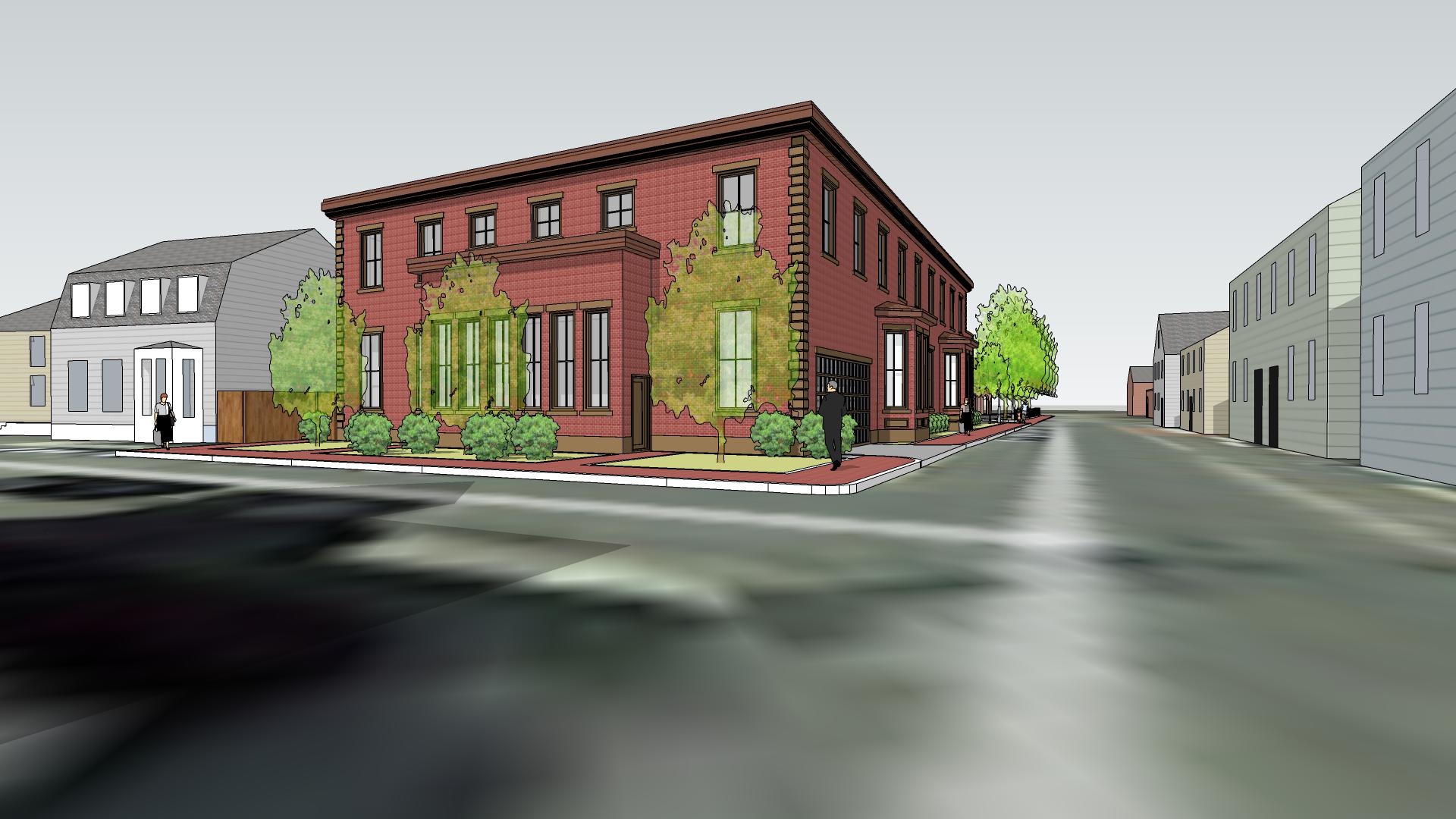 Landscaping not finalized